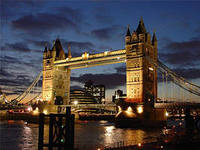 МБОУ «СОШ№6»
Программа  профильного отряда летнего лагеря
Добро пожаловать в Великобританию
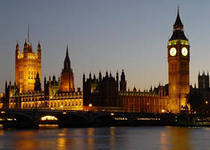 Учитель английского языка
Панфилова Е.И.
г. Нефтеюганск  2013г.
Цель
Создание условий по развитию индивидуальности,
самостоятельности, творческого потенциала личности через
развитие  лингвистических навыков 

Задачи
Определить содержание и объем учебного материала, направленное на развитие лингвистических навыков. 
Определить организационные формы и методы и средства обучения, способствующие развитию индивидуальности, самостоятельности, творческого потенциала личности.
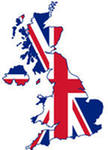 Ожидаемые результаты
Личностные результаты
Предметные результаты
1)в коммуникативной сфере:
- в говорении (сообщать краткие сведения, вести диалог в пределах изученных тем);
- в аудировании (воспринимать на слух краткие  несложные аутентичные аудио- и видеотексты, выделяя значимую/нужную/необходимую информацию);
- в чтении (читать тексты с пониманием основного содержания, уметь оценивать полученную информацию).
2) в познавательной сфере (владение приемами работы с текстом; умение действовать по образцу/аналогии, умение пользоваться справочным материалом).
повышение мотивации к
изучению ИЯ и стремление к
самосовершенствованию в
образовательной области «ИЯ»
Метапредметные результаты 
развитие навыков работы с
информацией: поиск и
выделение нужной
информации, обобщение и
фиксация информации
Выбор форм организации работы
Тематическое планирование
Механизм реализации программы
Выявление и развитие способностей и интересов ребят
«Экран настроения»
Интеллектуально-познавательное

Спортивно-оздоровительное

Художественно-эстетическое

Социально-педагогическое

Досуговое
Красный цвет – классно! 
Оранжевый – очень хорошо! 
Зеленый – ничего особенного.
Синий – скучно.
Система оценивания
Накопительная система (звезды)
Максимальное количество «звезд» за каждое мероприятие – 3. 
Подведение итогов в конце каждого дня. 
В конце смены самые успешные учащиеся, набравшие большее количество «звезд», и победители конкурсов получают сертификаты знатоков английского языка и сладкий приз.
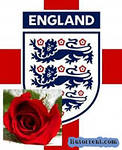